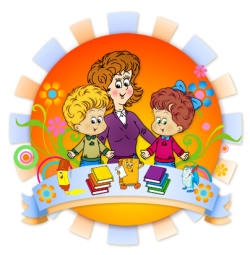 Активизация познавательно-исследовательской деятельности ребенка через организацию детского экспериментирования Подготовила: Мизеркова О.Ю. воспитатель МДОУ № 114
Наша задача — помочь детям в проведении этих исследований, сделать их полезными:
при выборе объекта исследования;
при поиске метода его изучения;
при сборе и обобщении материалов;
при доведении полученного продукта до логического завершения — представления результатов, полученных в исследовании.
Рекомендациипо организации экспериментальной деятельности детей
ТЕМАТИЧЕСКИЙ ПЛАН ПОЗНАВАТЕЛЬНО-ИССЛЕДОВАТЕЛЬСКОЙ ДЕЯТЕЛЬНОСТИ ДЕТЕЙ ДОШКОЛЬНОГО ВОЗРАСТА
Примечание
знания дети получают не на специальных занятиях, а в повседневной жизни и через различные виды деятельности.-на зарядке
-на прогулке
-на завтраке (обед, ужин)
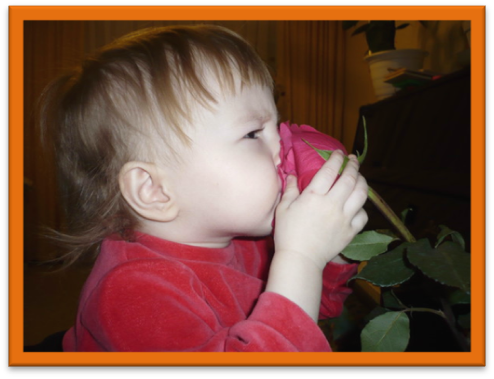 Методические рекомендации по проведению НОД с использованием экспериментирования встречаются в работах разных авторов Н.Н. Подъякова, Ф.А. Сохина, С.Н. Николаевой. Данными авторами предлагается организовать работу таким образом, чтобы дети могли повторить опыт, показанный взрослым, могли наблюдать, отвечать на вопросы, используя результат опытов.
Экспериментальная деятельность делится:
-Живая природа
-Неживая природа
-Физические явления
-Человек
-Рукотворный мир
Неживая природа
Вода
Снег
Воздух
Песок, глина
Почва
Живая природа
Растения
Животные
Физические явления
Цвет
Звук
Теплота
Электричество
Магнит
Свет
Человек
Органы чувств
Рукотворный мир
Бумага
Ткань
Резина
Стекло
Металл
Древесина
Примерная структура НОД  - экспериментирования
Постановка исследовательской задачи в виде того или иного варианта проблемной ситуации.
Уточнение правил безопасности жизнедеятельности в ходе осуществления экспериментирования.
 Уточнение плана исследования.
Выбор оборудования, самостоятельное его размещение детьми в зоне исследования.
Распределение детей на подгруппы, выбор ведущих, помогающих организовать сверстников, комментирующих ход и результаты совместной деятельности детей в группах.
Анализ и обобщение полученных детьми результатов экспериментирования.
Содержание центров экспериментальной деятельности
Задачи уголка: развитие первичных естественнонаучных представлений, наблюдательности, любознательности, активности, мыслительных  операций (анализ, сравнение, обобщение, классификация, наблюдение); формирование умений комплексно обследовать предмет. В уголке экспериментальной деятельности (мини-лаборатория, центр науки) должны быть выделены:1) место для постоянной выставки, где размещают музей, различные коллекции. Экспонаты, редкие предметы (раковины, камни, кристаллы, перья и т.п.)2) место для приборовМесто для хранения материалов (природного, "бросового")3) место для проведения опытов4) место для неструктурированных материалов (песок, вода, опилки, стружка, пенопласт и др.)
Структура детского экспериментирования.
Цель: развитие умений ребенка взаимодействовать с исследуемыми объектами в "лабораторных" условиях как средствами познания окружающего мира
Задачи: 1) развитие мыслительных процессов; 2) развитие мыслительных операций; 3) освоение методов познания; 4) развитие причинно-следственных связей и отношений
Содержание: информация об объектах и явлениях, предметах
Мотив: познавательные потребности, познавательный интерес, в основе которых лежит ориентировочный рефлекс "Что это?", "Что такое?" В старшем дошкольном возрасте познавательный интерес имеет направленность: "Узнать - научиться - познать"
Средства: язык, речь, поисковые действия
Формы: элементарно-поисковая деятельность, опыты, эксперименты
Условия: постепенное усложнение, организация условий для самостоятельной и учебной деятельности, использование проблемных, ситуаций
Результат: опыт самостоятельной деятельности, исследовательской работы, новые знания и умения, составляющие целый спектр психических новообразований.
Основное оборудование мини-лаборатории:
приборы-«помощники»: лабораторная посуда, весы, объекты живой и неживой природы, емкости для игр с водой разных объемов и форм;
природный материал: камешки, глина, песок, ракушки, птичьи перья, спил и листья деревьев, мох, семена и т. д.;
утилизированный материал: проволока, кусочки кожи, меха, ткани, пробки;
разные виды бумаги;
красители: гуашь, акварельные краски;
медицинские материалы: пипетки, колбы, мерные ложки, резиновые груши, шприцы (без игл);
прочие материалы: зеркала, воздушные шары, масло, мука, соль, сахар, цветные и прозрачные стекла, сито,свечи.
Детское экспериментирование в условиях ДОУ:
Одно из направлений детской экспериментальной деятельности, которое активно используется, — опыты. Они проводятся как на НОД, так и в свободной самостоятельной и совместной с воспитателем деятельности. Опыт — это наблюдение за явлениями природы, которое производится в специально организованных условиях.
В организации и проведении опытов можно выделить несколько этапов:
Постановка проблемы (задачи).
Поиск путей решения проблемы.
Проведение опытов.
Фиксация наблюдений.
Обсуждение результатов и формулировка выводов.
Познавательная задача эксперимента должна быть ясно и четко сформулирована. Ее решение требует анализа, соотнесения известных и неизвестных данных. В ходе опыта дети высказывают свои предположения о причинах наблюдаемого явления, выбирают способ решения познавательной задачи. Благодаря опытам у детей развиваются способности сравнивать, сопоставлять, делать выводы, высказывать свои суждения и умозаключения. Огромное значение имеют опыты и для осознания причинно-следственных связей.
Спасибо за внимание!